Communications and Settlement Working Group




ERCOT Public
November 2016
CSWG Accomplishments 2016  (Draft for COPS Update)
Approvals:  
COPMGRR41 Section 5, Appendix A) Market communications cleanup effort 
COPMGRR42 Creation of MDWG
NPRR754 Load Factor Posting Frequency
NPRR744 RUC Trigger for RD Price adder 
COPMGRR44/NPRR794  Unregistered DG Language alignment and relocation
Implementation of NPRR419 (identified rounding issues)
NPRR 617/700 Changes to VC 
NPRR742 – Prior Month data cut for Balancing Account
NPRR662 Proxy EOC
NPRR696 SCED Fail Price Replacements
Impact of Negative Load NPRR746
CSWG Accomplishments 2016  - Draft for COPS Update (cont’d)
Settlement Stability:
Resettlements were minimal 7/7 early R2
Load change from Final to True-up trending very small 

Issues Raised:  
NPRR744 data sufficiency (VDI) 
Extract Report Incident Log
CARD/BA Account Extracts for Misc. Invoices
Versioning for Prices
Resource-specific determinants for ORDC Charge-types 
Settlement Timeline:  Invoices may be due before extract data is received to verify Charge Types on Statements
Identified Settlement-related areas of ERCOT.com which could use updating, links removed/updated

Informational:
Presentation on shadowing ERO Fee









Nodal Settlement Handbook
CSWG Accomplishments 2016  - Draft for COPS Update (cont’d)
Ongoing/Upcoming:
Teamed with MDWG to explore solution for Extract Reporting
Continue to monitor Distributed Generation and DER 
Anticipate assignments from Market Continuity initiative 
Nodal Settlement Handbook

Challenges:

Bandwidth for projects and effective vetting of calculations both in the WG and at ERCOT
NPRR782 Settlement of Infeasible Ancillary Services Due to Transmission Constraints
NPRR782 clarifies the Protocol language regarding the equations governing the Settlement of Ancillary Services for Resources that are not able to deliver on their Ancillary Services responsibilities due to transmission constraints

The QSE with the infeasible Ancillary Service(s) will be charged the Day-Ahead Market (DAM) clearing price regardless whether the responsibility was awarded, self-arranged, or traded, and regardless of whether a Supplemental Ancillary Service Market (SASM) is executed
The Ancillary Service replacement cost, if any, is charged to all QSEs based on the current Settlement allocation (Load Ratio Share (LRS) less self-arranged)
The QSE with the Ancillary Service infeasibility is not directly charged the full replacement cost, if any
All revenues collected from charges to QSEs due to infeasible Ancillary Service(s) are paid to all QSEs based on the current Settlement allocation (LRS less self-arranged)
Have we seen anything at COPS or CSWG?
5
Administrative Items:
Submit Leadership and Accomplishments as Approval item for COPS January face-to-face meeting 
2017 Meeting Dates 
How often by WebEx?
All the time
In months when COPS is by WebEx
Prefer to meet on-site

Last meeting of 2016 will be on December 19th   20th
If no items from COPS, we may opt for WebEx only
6
QUESTIONS?
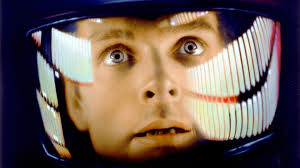